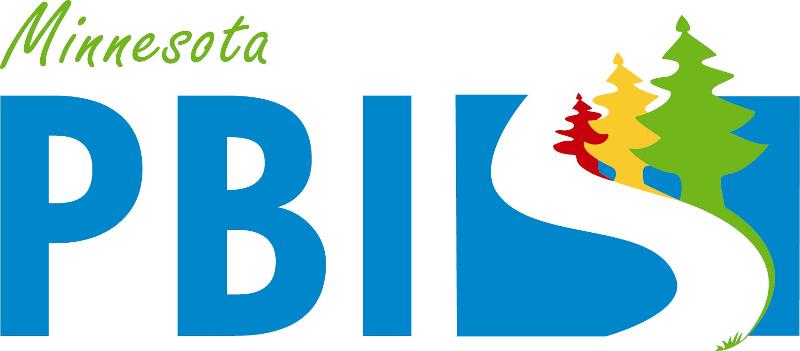 PBIS Team Training3ANon-Classroom
Learning Expectations
Organization of Modules
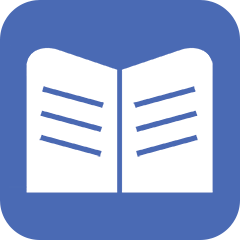 Content:
Aligned to TFI Items 1.1 – 1.15 and Classroom Management Practices
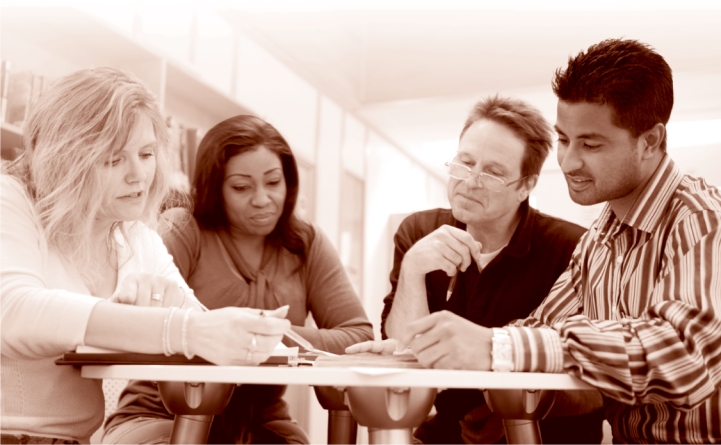 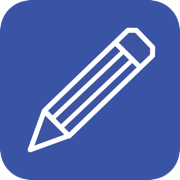 Activities/Team Time: Activities for Fluency
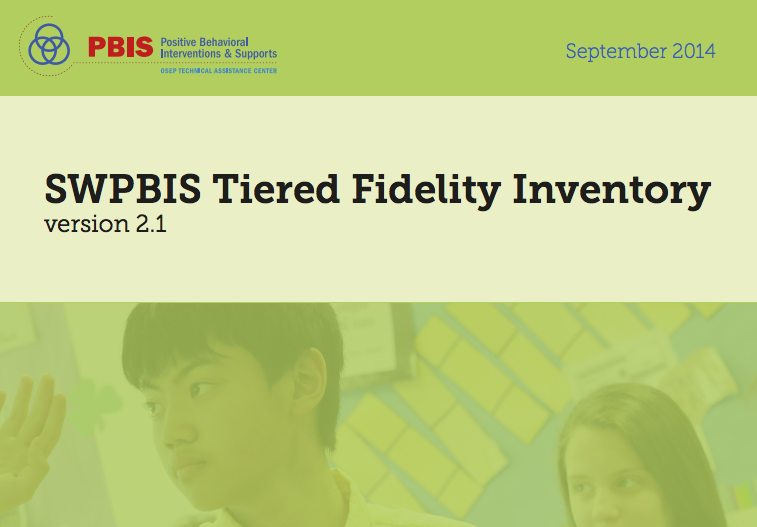 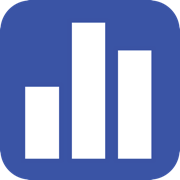 Self-Assessment: 
Tiered Fidelity Inventory
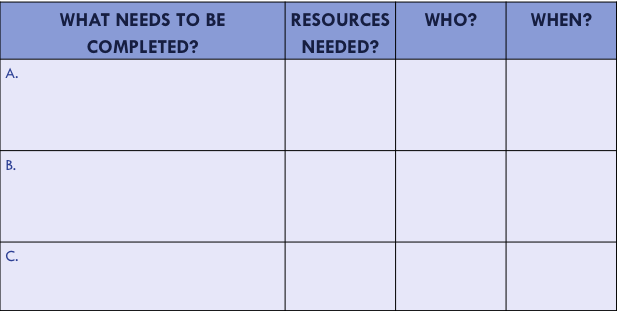 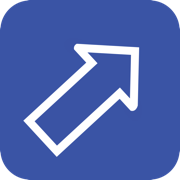 Action Planning: Applying the core content to your school
[Speaker Notes: These are the icons that you will see throughout the training and will serve as a guide and a prompt to the content of each slide.]
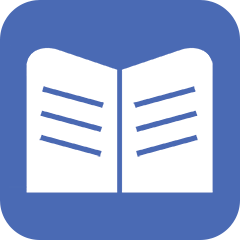 Tier 1: Professional Learning Roadmap
[Speaker Notes: Point Out that non-classroom is not a piece of the TFI, but it has an important part in PBIS implementation]
SWPBSSubsystems
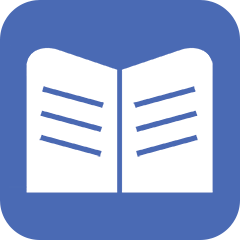 School-wide
Classroom
Family
Non-classroom
Student
[Speaker Notes: Have audience callout some non-classroom areas

Review the School-wide system’s key components and emphasize this morning’s portion of the training focuses on non-classroom settings.  Point out that most will assume behavioral issues are generated from the classroom.  However, we have learned student behavioral concerns are often generated in unstructured areas of the building.]
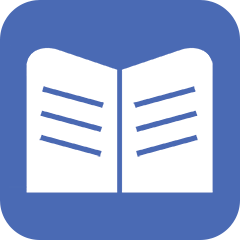 Non-Classroom
Positive expectations & routines taught & encouraged

Active supervision by all staff
Scan, move, interact

Pre-corrections & reminders

Positive reinforcement
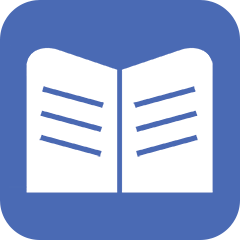 Non-classroom areas
What is the non-classroom area in your building that causes the biggest disruption to learning in your class?
[Speaker Notes: 1 minute turn and talk]
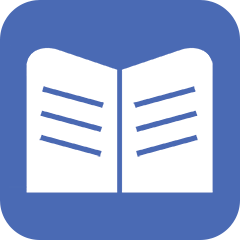 Purposes
Development and implementation of a formal, consistent, and continuous system of SW-PBIS in non-classroom settings. 	

To review critical features & essential practices of active supervision.
[Speaker Notes: Point out the key feature of improving student behavior in non-classroom settings is to involve all school personnel in Active Supervision, emphasizing ALL school staff.]
Outcomes
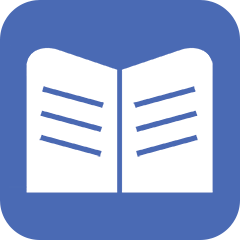 Teams will update their action plan to include a method, materials, personnel etc. needed to train staff on the use of Active Supervision.
Using Data – Elementary School
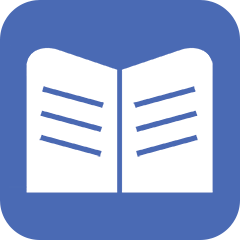 An elementary school principal found that over 45% of their behavioral incident reports were coming from the playground.
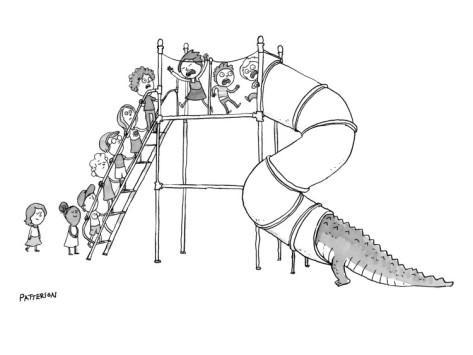 Using Data – High School
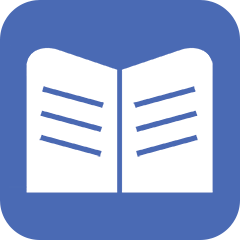 High school assistant principal reports that over 2/3 of behavior 
incident reports come from “four corners.”
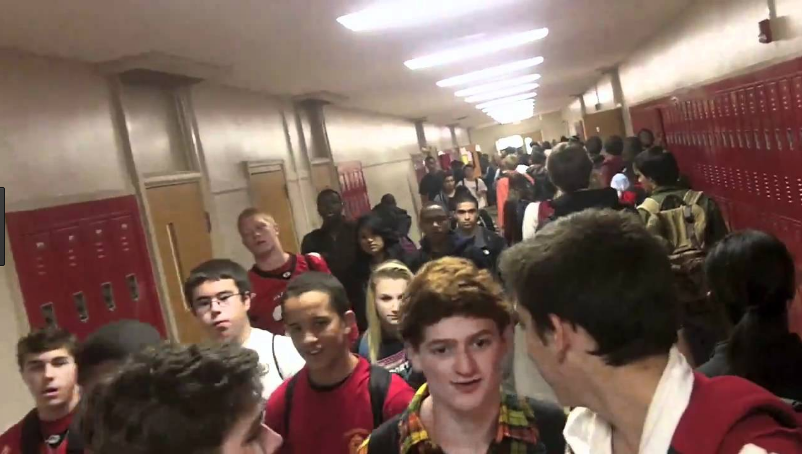 Using Data – Middle School
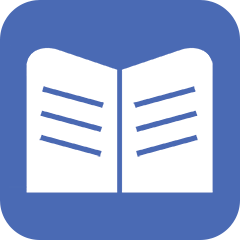 A middle school secretary reported that she was getting at least one neighborhood complaint daily about student behavior on & off school grounds.
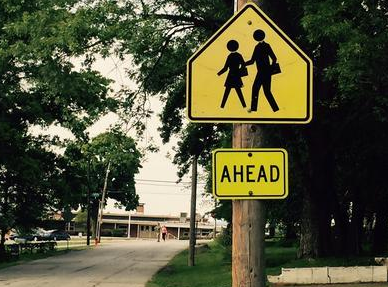 Using Data – Health Office
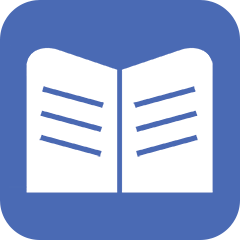 High school nurse lamented that “too many students were asking to use her restroom during class transitions.
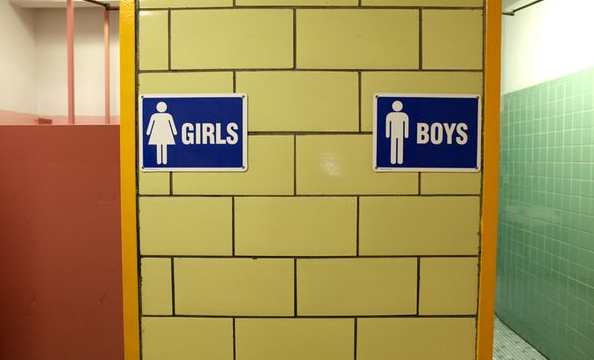 Using Data – Parking Lot
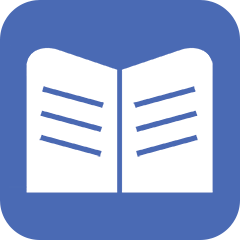 At least 2 times/month, police are called to settle arguments by parents & their children in parking lot
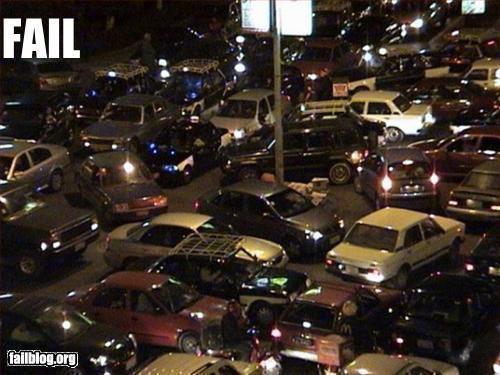 Using Data - Bus
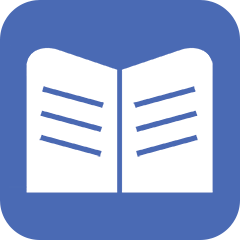 Over 50% of referrals occurring on “buses” during daily transitions.
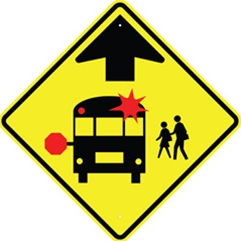 [Speaker Notes: Often bus referrals are more prevalent in elementary and middle schools than they are in the high schools.]
Non-classroom Settings
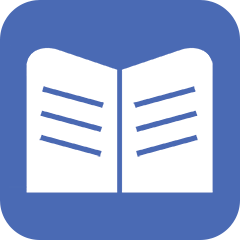 Particular times or places where supervision is emphasized:
Cafeteria, hallways, playgrounds, bathrooms, buses, parking lots, study halls, media center, assemblies, sporting events, dances

Wherever instruction is not available as behavior management tool
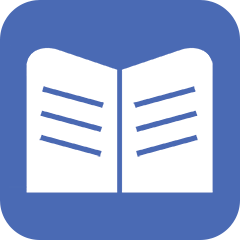 Classroom v. Non-classroom
Classroom
Teacher directed
Instructionally focused
Small # of predictable students
Non-classroom
Student focused
Social focus
Large # of unpredictable students
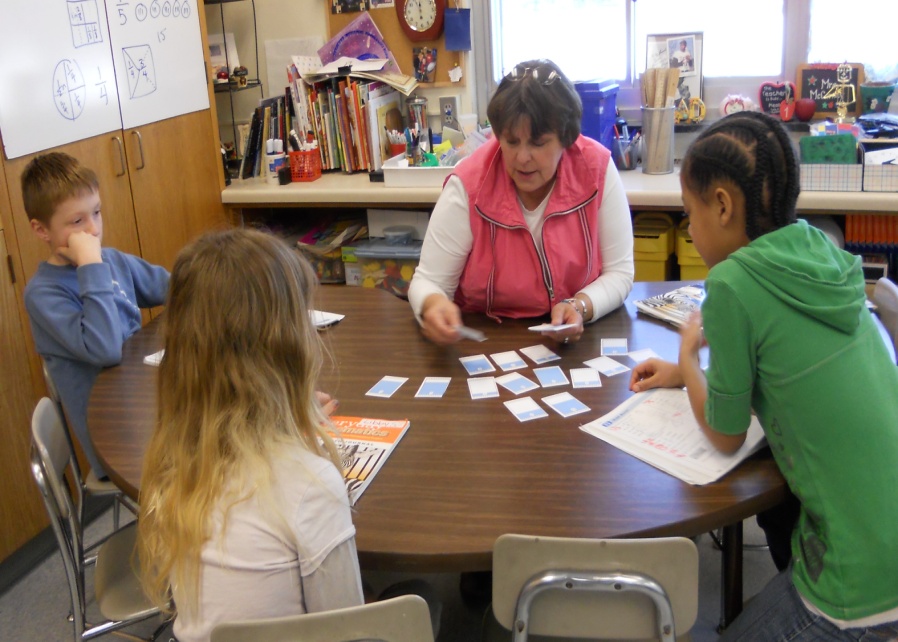 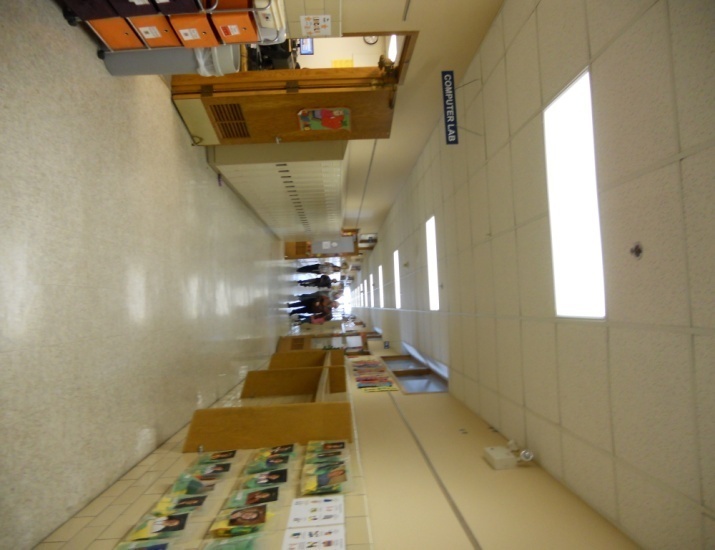 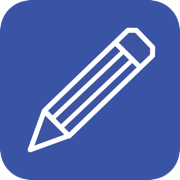 5 Minute Activity
Pick 1 problematic non-classroom setting you have experienced
Identify 2-3 features of problem
Identify 2-3 possible solutions
Report (<1 min.) main features of your example
Positive
Behavior
Support
Social Competence &Academic Achievement
OUTCOMES
Supporting
Decision
Making
SYSTEMS
Supporting
Staff Behavior
DATA
PRACTICES
Supporting
Student Behavior
SYSTEMS FEATURES
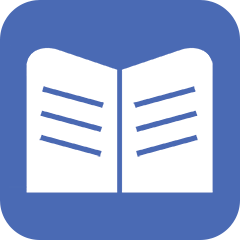 School-wide implementation
All staff
Direct teaching 1st day/week
Regular review, practice, & positive reinforcement

Team-based identification, implementation, & evaluation

Data-based decision making
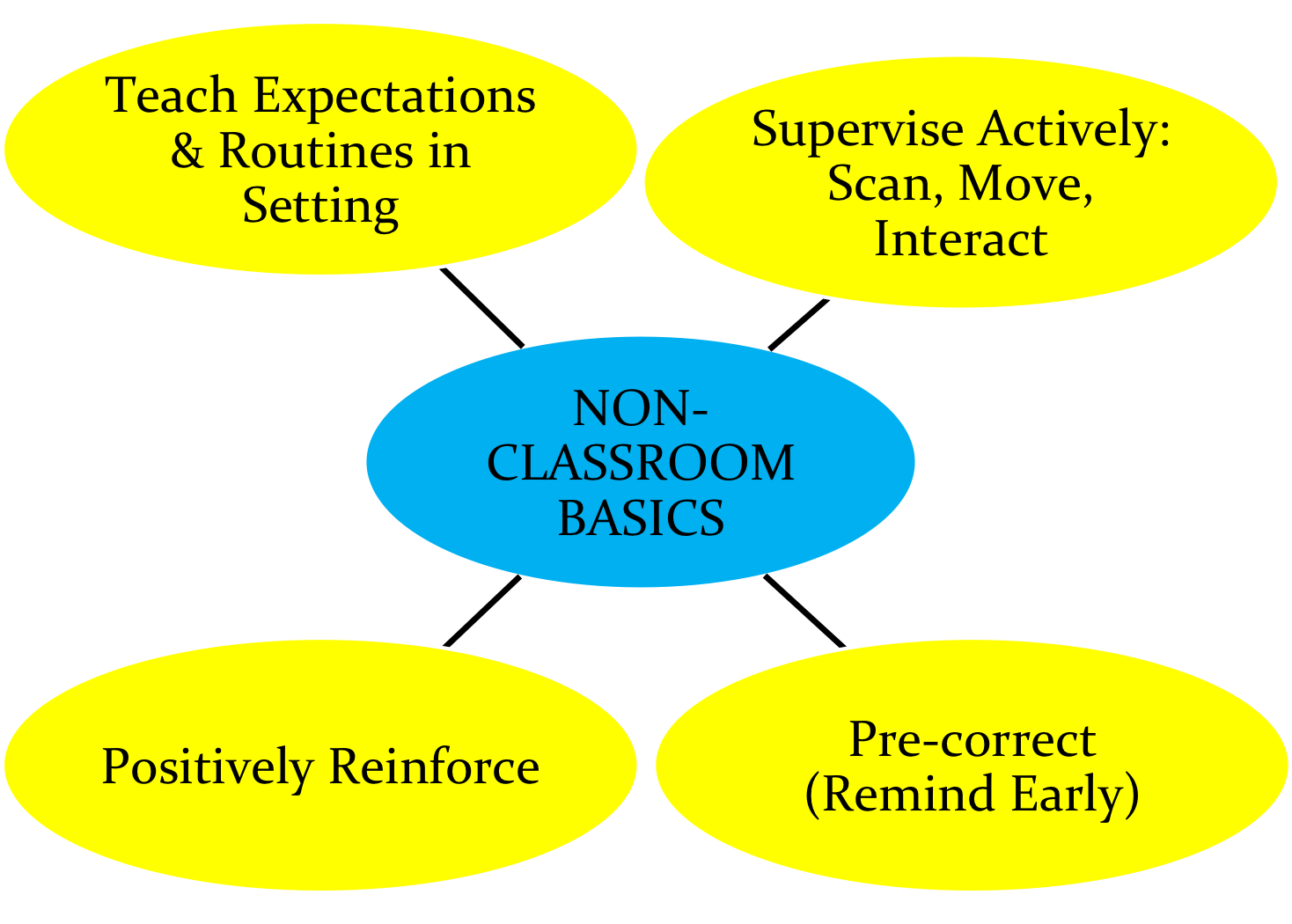 Non-Classroom Basics
What, where, when, who, how at YOUR school?
[Speaker Notes: Turn and talk - teaching expectations, discuss pre-correction before moving off this slide.  Point out that active supervision and positive reinforcement go hand in hand.]
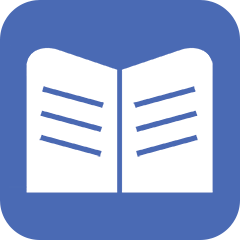 Identify Expectations
Physical Environment
Routine Expectations
Staff Behavior
Student Behavior
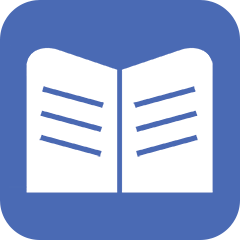 Expected behaviors are visible
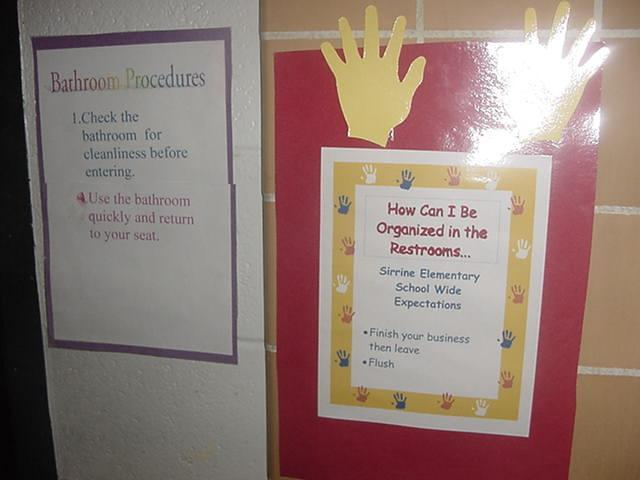 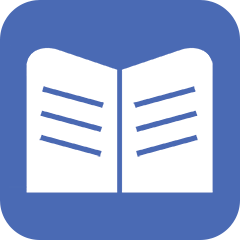 Teach Expectations in the Setting
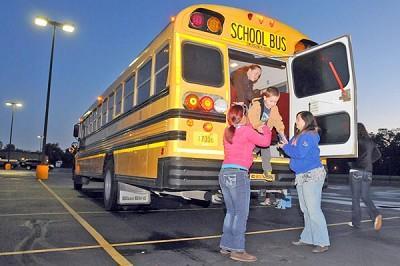 [Speaker Notes: Point out that many PBIS schools – particularly at the elementary level – use a checkoff system where expectations are taught in each setting by different staff – and students have their list “checked off” for each non-classroom setting.]
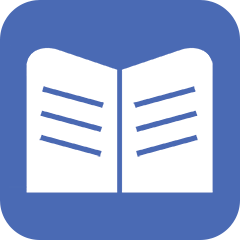 Lesson
TEACH - Overview of the lesson:  “Today we are going to talk about how ‘we are kind, responsible, and safe in the restroom.”
Show the Teaching Poster of Expectations with pictures and walk through the expectations.
Discuss the details of the expectations with students.

MODEL – Adults demonstrate examples of not following expectations.		
Choose a couple of students to “show” examples of following the expectations.
Discussion.  “Tell me what Kind, Responsible, and Safe look like, feel like, or sound like in the restroom.”

PRACTICE
Have all students line up outside the restroom, and two at a time come into the restroom to show the following of the restroom expectations with an adult monitoring.  
Debrief with students any questions.  “Are there any questions you have about being Kind, responsible, and safe behavior in the restroom?”
Hallway Expectations
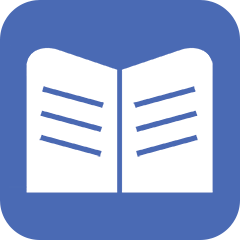 HS Level
[Speaker Notes: https://www.youtube.com/watch?v=65eDkEjkQU8 2:04]
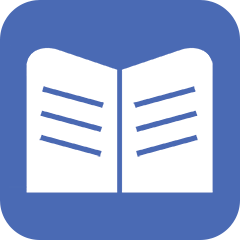 Why does everyone need to be involved?
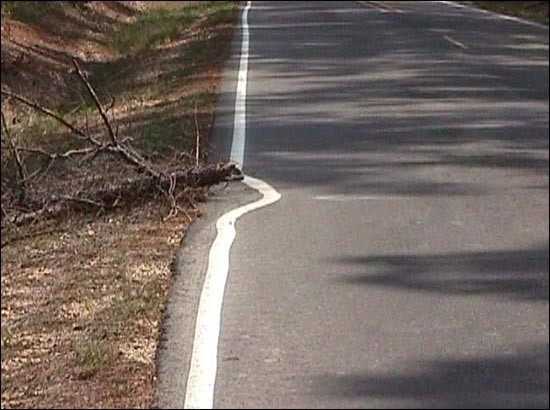 Staff outnumbered 
Unified Front/Same page

Adult presence 
Prompts desired behavior
Deters problem behavior

“Being a good citizen”
Contribute to school climate
“Not my job”
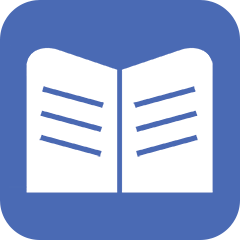 1. At least 4 positives for each negative student contact?
Contextually, developmentally, culturally appropriate

Genuine, efficient, effective

Specific, meaningful

Varied in type and form
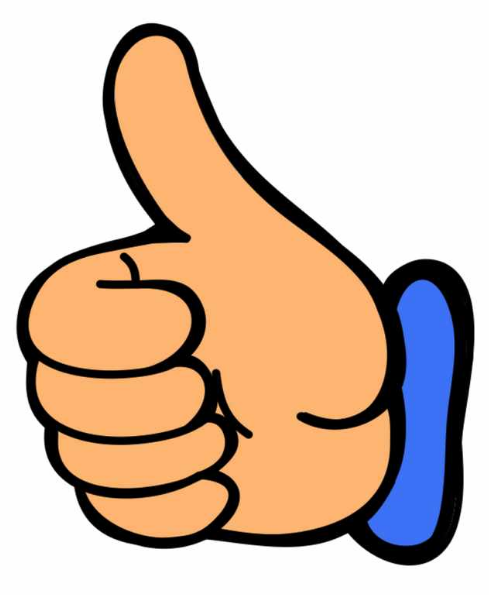 “Good morning, class!”
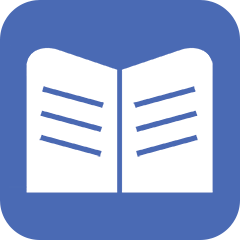 Teachers report that when students are greeted by an adult in morning, it takes less time to complete morning routines & get first lesson started.
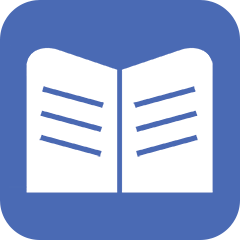 2. Did I move continuously throughout the area?
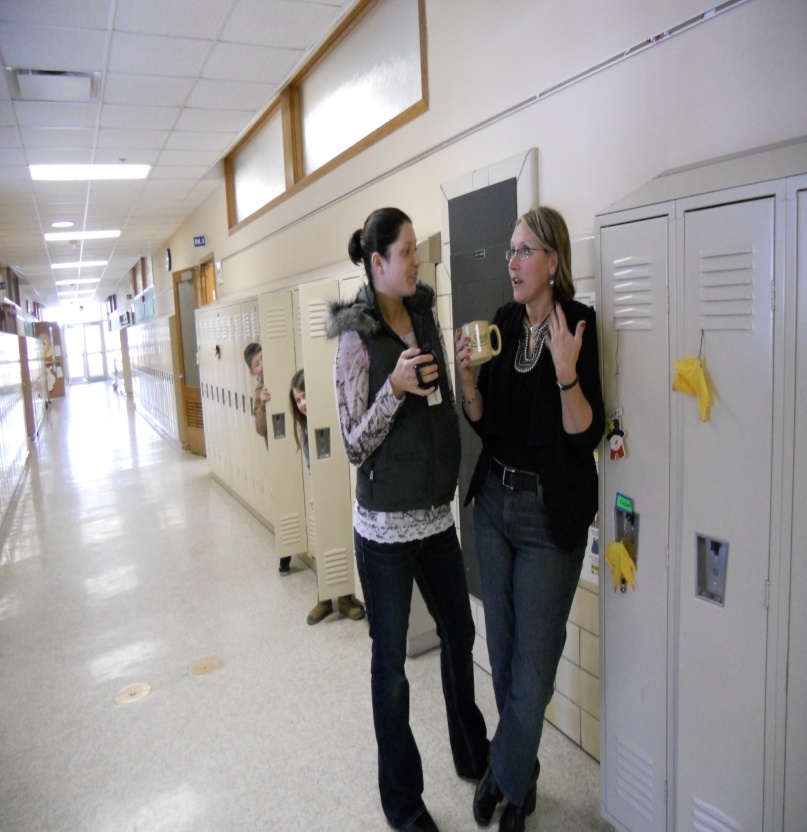 Obvious
Positive
Interactive
Unpredictable
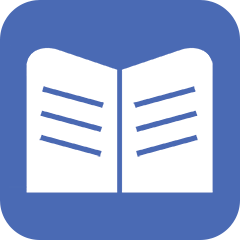 3. Did I scan frequently?
Head up
Make Eye Contact
Open Body Posture
Head/Body orientation
Varied type/form
Predictable vs Unpredictable
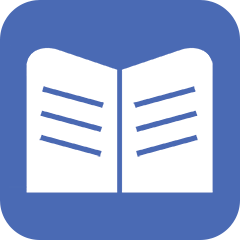 4. Positive Interactions with most students?
Contextually, developmentally, culturally appropriate

Genuine, efficient, effective

Specific, meaningful

Varied in type and form
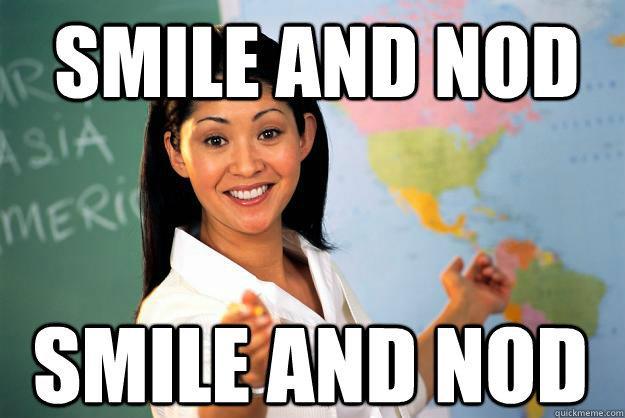 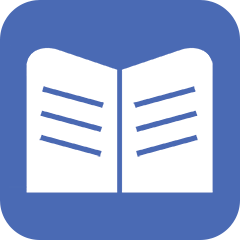 5. Did I handle minor rule violations efficiently?
Quickly
Privately
Culturally, contextually and developmentally appropriate
Neutral, Business-like
Reinforce rule-following
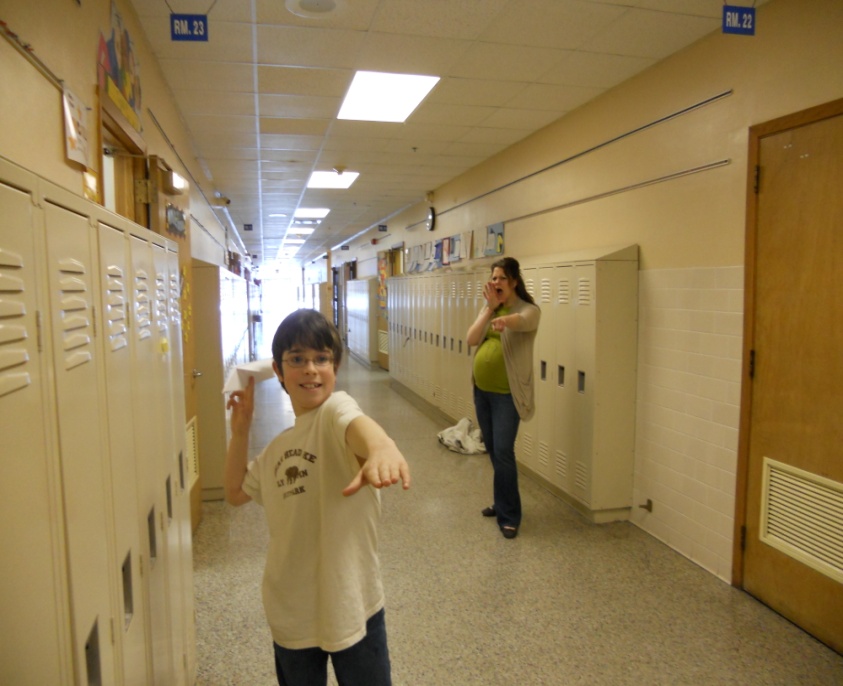 [Speaker Notes: Culturally, contextually developmentally appropriate]
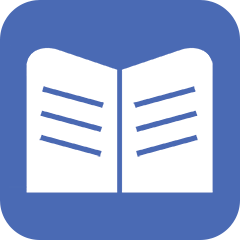 6. Follow SW procedures for major rule violations?
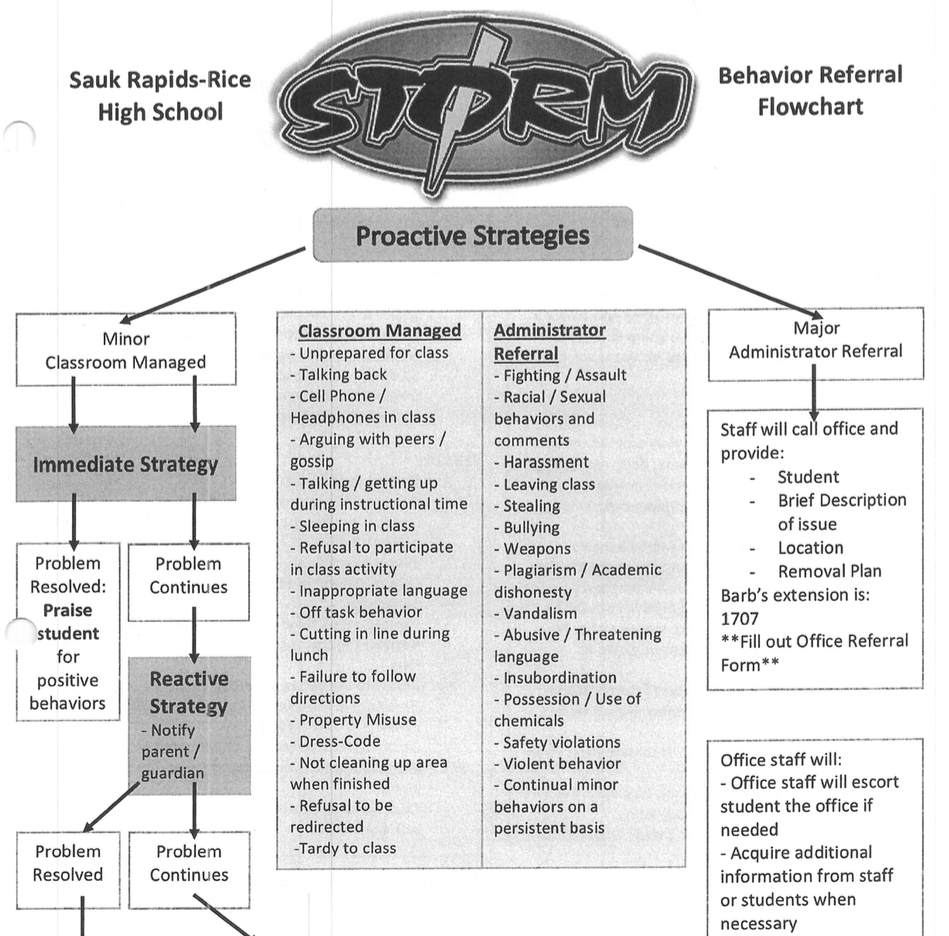 Calm and businesslike

Follow procedure

Disengage if escalation

Pre-correct for next occurrence

Look for opportunity to reinforce
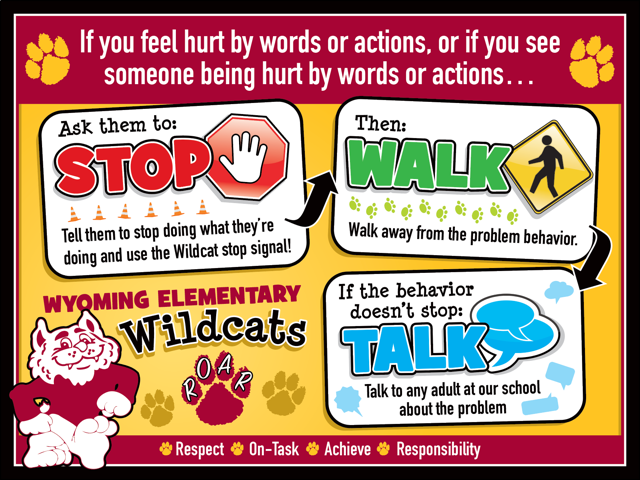 Stop, Walk and Talk
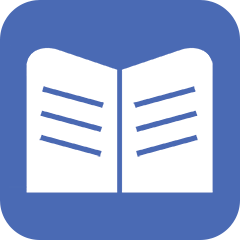 7. Fluent with SW positive expectations?
Positively stated and visible
Taught directly across contexts
Context specific behavioral examples
Frequently acknowledged
Culturally and contextually appropriate
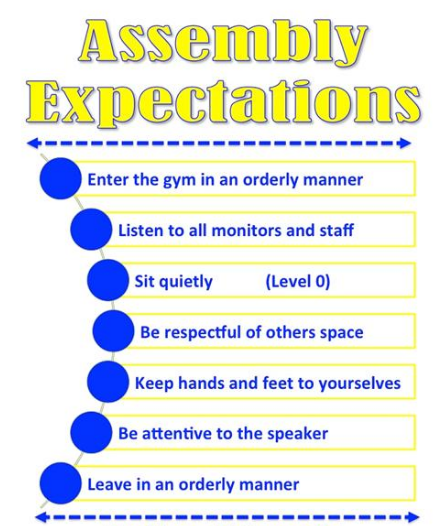 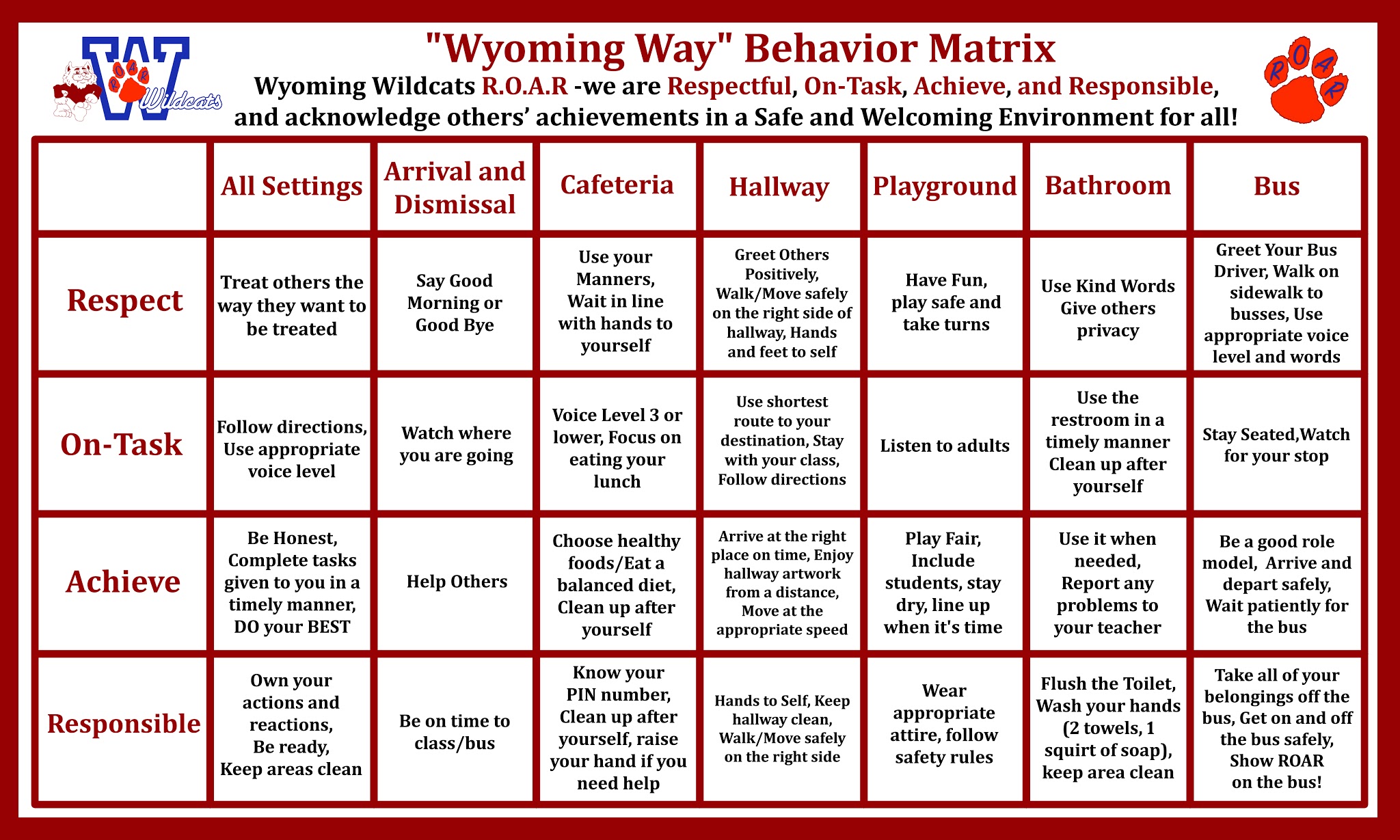 Behavior Matrix
[Speaker Notes: Local Elem. example]
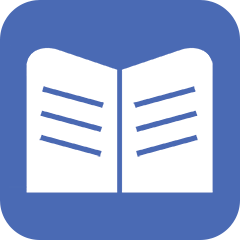 8. Positively acknowledge at least 5 different students in setting?
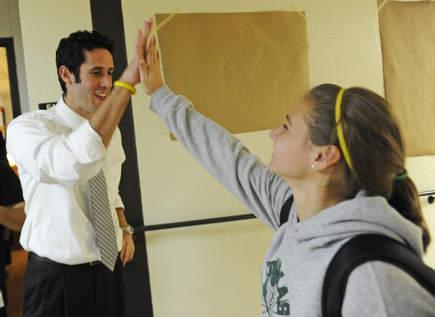 Active Supervision –Video!
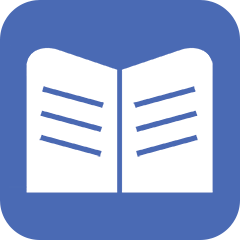 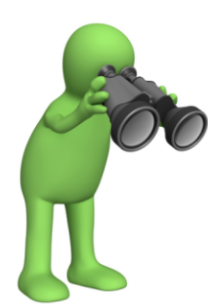 [Speaker Notes: Possible Videos:
Local Elementary Example 2:03 - https://www.youtube.com/watch?v=sxwl_TiB1xU
Local Secondary Example 2:13 - https://www.youtube.com/watch?v=e9FU2WybbYk
Systematic Supervision MS 2:13  - https://www.youtube.com/watch?v=95YA8mfY-2c
Systematic Supervision HS 2:14 - https://www.youtube.com/watch?v=rCqIzeU-0hQ&t=14s
Systematic Supervision Elem- 2:07  - https://www.youtube.com/watch?v=5JB2xSf-S58]
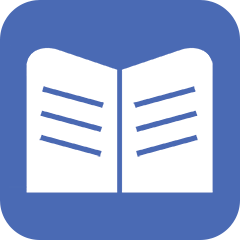 Basics
“Active Supervision:
Self-Assessment”

YES   or   NO
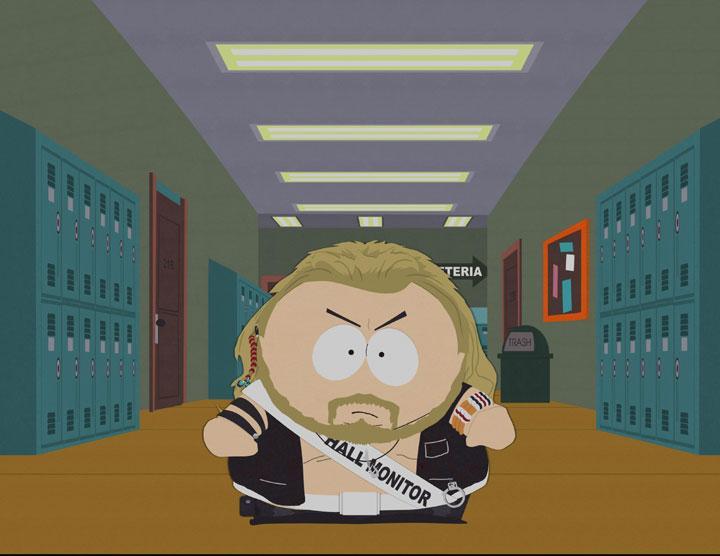 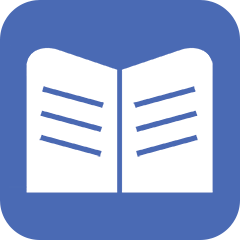 Non-Classroom Management: Self-Assessment
Supervision Self-Assessment
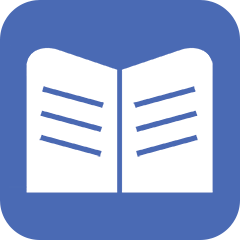 Purpose of the Self-Assessment
Determine the extent effective non-classroom management practices are in place.
Teach best practices. 
Develop an action plan for enhancing or maintaining practices – what, when, how, by when?
Evaluate impact of changes in practice.
Can be completed as a self-assessment or by an observer.
Time for planning!
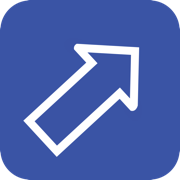 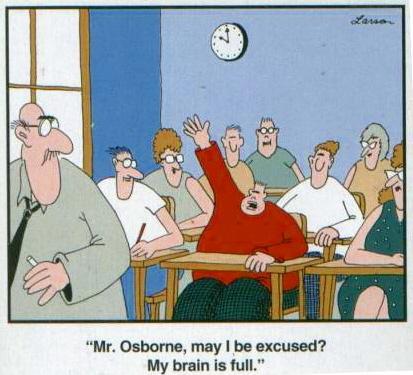 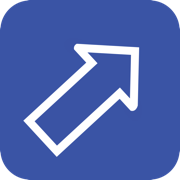 Action Plan:
Discuss teaching/re-teaching expectations in non-classroom settings.

Active Supervision 
Who needs training? 
What non-classroom settings should be the focus in your school?
Appreciation is given to the followingfor their contributions to this Professional Learning:
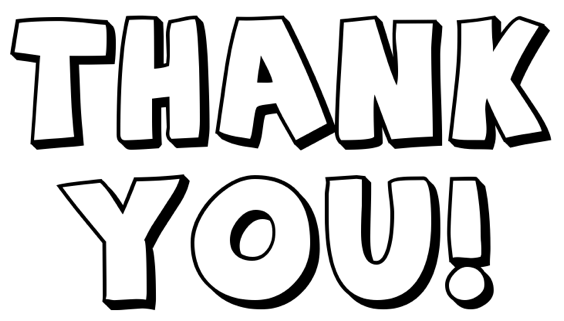 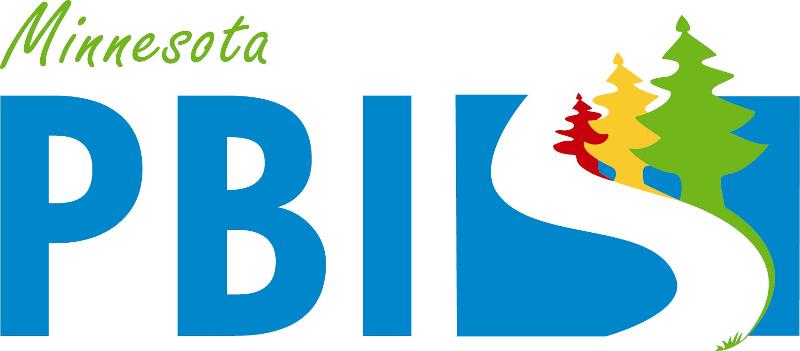 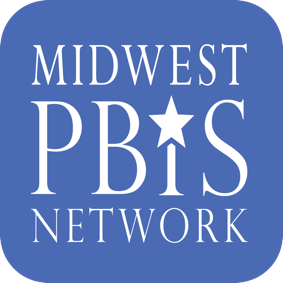 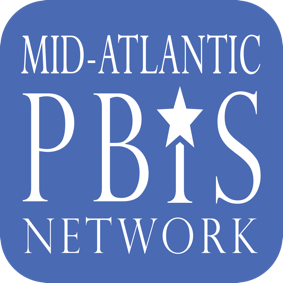 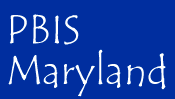 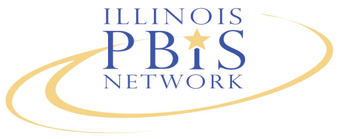 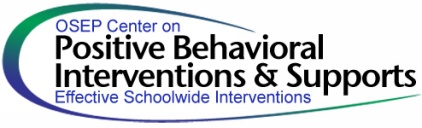 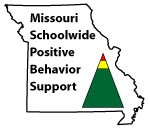 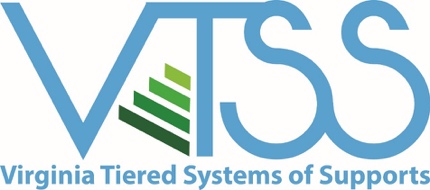 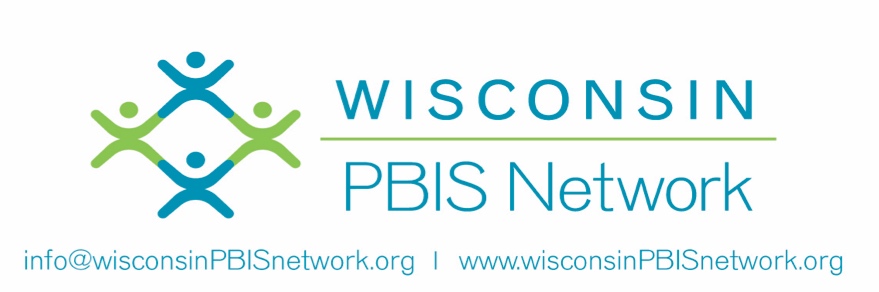 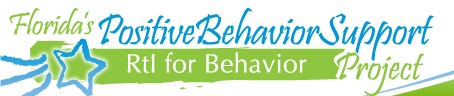